Лекция 4. Аппаратное обеспечение. Основные устройства компьютера
Аппаратное обеспечение
Компьютеры
персональный компьютер (настольный – десктоп, ноутбук, нетбук, планшет, карманный, коммуникатор, смартфон, игровая приставка, электронная книга)
сервер
рабочая станция
суперкомпьютер
мироконтроллер
Сетевое оборудование
Офисная и оргтехника
Вспомогательное и диагностическое оборудование
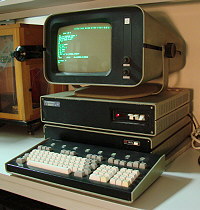 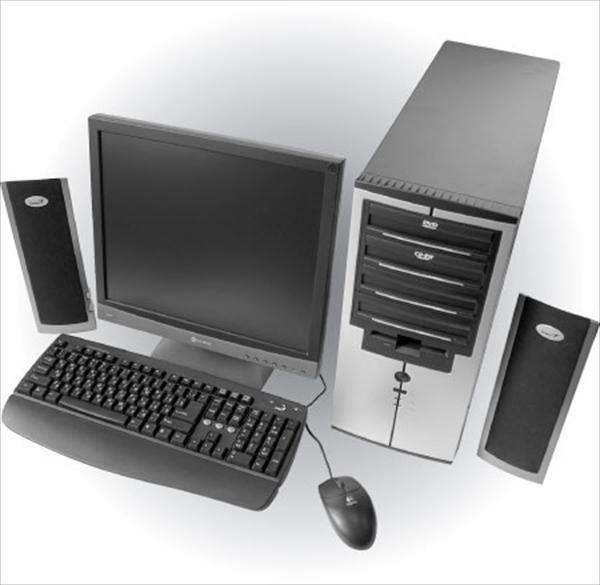 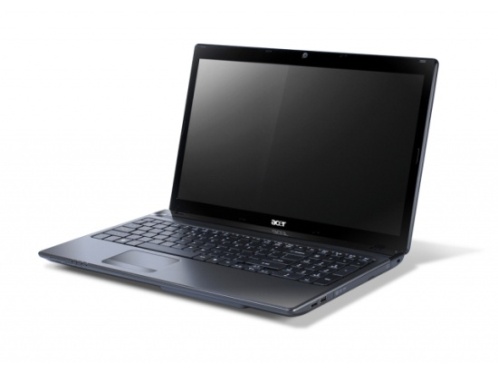 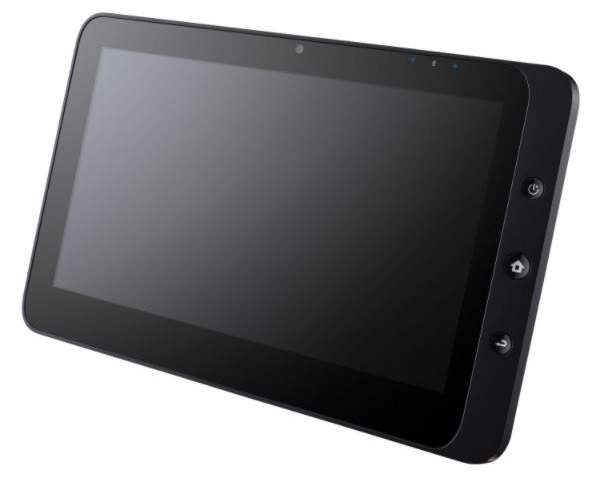 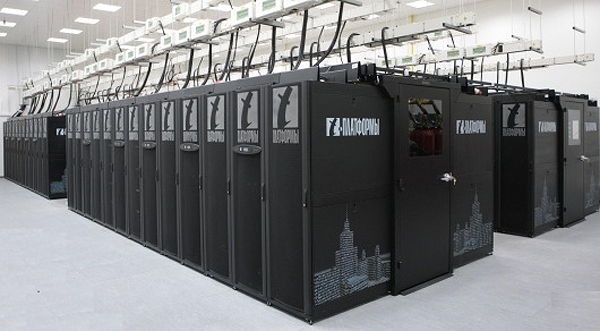 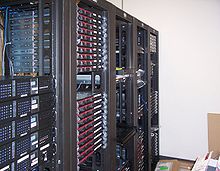 История вычислительной техники
Докомпьютерные технологии: 
счеты абак,
логарифмическая линейка,
механические вычислительные и программируемые устройства (станки, арифмометры, шифровальные машины, музыкальные проигрыватели),
электронные калькуляторы
Первое поколение (1940-1950-е) – ламповые компьютеры: очень большие (целое здание), дорогие (могут купить государства и крупные корпорации), ненадежные (лампы перегорают каждые несколько часов), медленные (тысячи операций в сек.), хранение на перфокартах и перфолентах
Второе поколение (1950-е - начало 1960-х) – транзисторы: большие (комната), дорогие (государства, корпорации, университеты), надежные, (сотни тыс. операций в сек.), хранение на магнитных лентах, дисках
Третье поколение (втор.пол.1960-х - 1970-е) – интегральные схемы: резкое удешевление и уменьшение размеров (шкаф), начало массового производства, миллионы операций в сек., появление дисплеев, печатающих устройств
Четвертое поколение (конец 1970-х - современность) – микропроцессоры: микрокомпьютеры, дешевизна (доступны мелким фирмам и населению), быстрота (десятки миллионов - миллиарды операций в сек.), внедрение компьютеров в различные устройства
1980-е – распространение персональных компьютеров (ПК, PC – personal computer)
Персональный компьютер. Внешнее устройство
Принтер
Монитор
Сканер
Колонки
Клавиатура
Наушники
Микрофон
Мышь
Web-камера
Системный блок
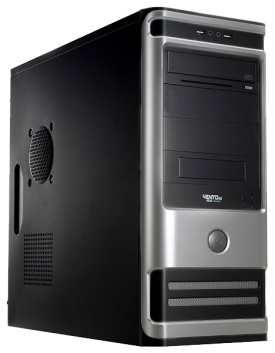 Сеть
Модем
...
Периферийные устройства
Основные устройства
Системный блок. Внутреннее устройство
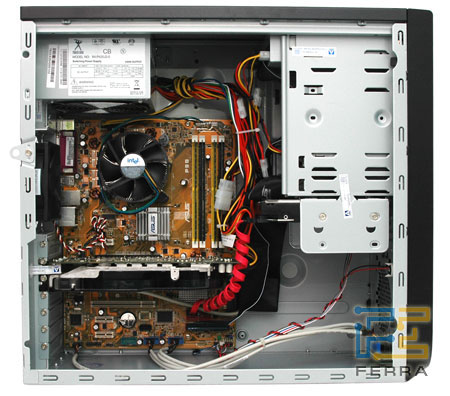 Системная плата

Центральный процессор
Внутренняя память
Системная шина

Видеоадаптер
Аудиокарта
Сетевая карта

Жесткий диск
Оптический привод (CD, DVD)

Блок питания
Шлейфы, кабели
Система охлаждения

Разъемы = слоты = интерфейсы
Классификация устройств по назначению
Устройства обработки информации:
Центральный процессор
Видеоадаптер
Аудиоадаптер
Устройства вывода:
Монитор, проектор, телевизор
Принтер
Плоттер
Колонки, наушники
Устройства хранения (память):
Внутренняя память 
оперативная (RAM)
постоянная (ROM)
2. Внешняя память
Жесткий диск (HDD)
Оптические диски (CD, DVD)
Флешки
Карты памяти (SD, microSD, MMC)
Устройства ввода:
Клавиатура
Манипуляторы (мышь, тачпад, джойстик)
Сенсорный экран
Сканер
Микрофон
Цифровые фото- и видеокамеры
Графический планшет
Устройства передачи данных:
Системная шина
Шлейфы, кабели
Сетевая карта
Беспроводные точки доступа (WiFi, BlueTooth, инфракрасный порт)
Системные и обслуживающие устройства:
Системная плата
Контролеры
Питание
Охлаждение
Системная плата
Вариант 1: All-In-One
Вариант 2: материнская (системная) и дочерние платы (контроллеры, адаптеры)
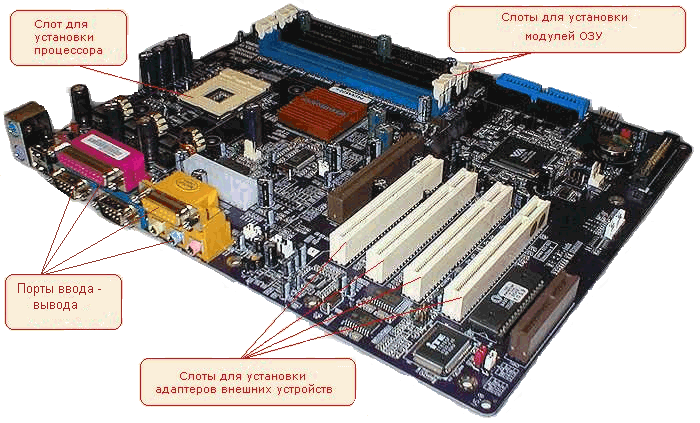 Центральный процессор (ЦП, CPU)
Функции:
Управление другими устройствами
Обработка информации (вычисления)
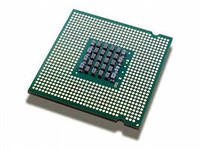 Основные блоки:
Арифметико-логическое устройство (АЛУ)
Устройство управления (УУ)
Дополнительно:
Математический сопроцессор
Кеш (память процессора)
ЦПУ
Характеристики:
Тактовая частота, ГГц
Разрядность, бит
Производительность (быстродействие), млн. оп. в сек.
Интерфейс с шиной (разрядность может не совпадать)
Энергопотребление
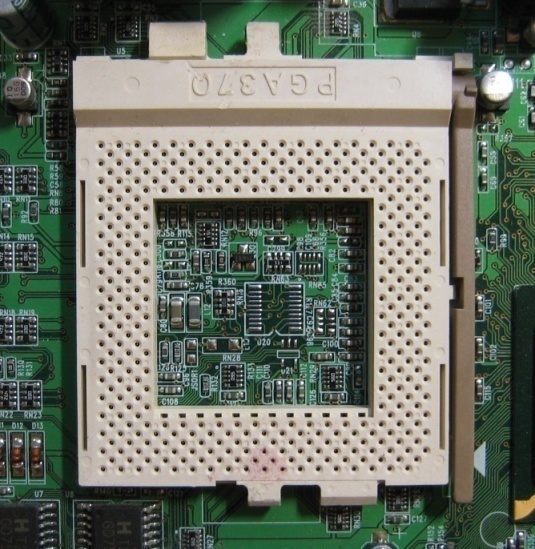 Современные – многоядерные процессоры
Сокет
Внутренняя память
Функции: Хранение информации для возможности быстрого доступа к ней
Виды:
Оперативная (ОЗУ, RAM) – перезаписываемая, информация удаляется при отключении питания 
Постоянная (ПЗУ, ROM) – неперезаписываемая, информация сохраняется при отключении питания
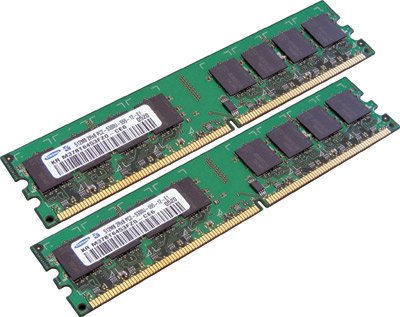 Характеристики оперативной памяти:
Емкость, Мбайт
Частота, МГц
Разъемы оперативной памяти:
DDR1
DDR2
DDR3
Может подключаться одновременно несколько однотипных модулей памяти.
Оперативная память
Внешняя память
Функции: для длительного хранения и накопления информации.
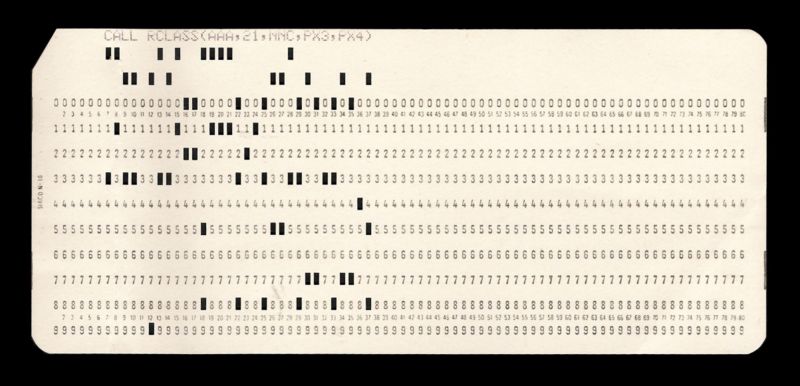 Жесткий диск
Оптические диски и приводы
Flash-диски
Карты памяти (SD, microSD, MMC)
Характеристики:
Емкость
Скорость доступа
Уровень шума (у жестких дисков)
Перфокарта
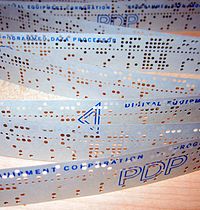 Перфолента
Жесткий диск (HDD)
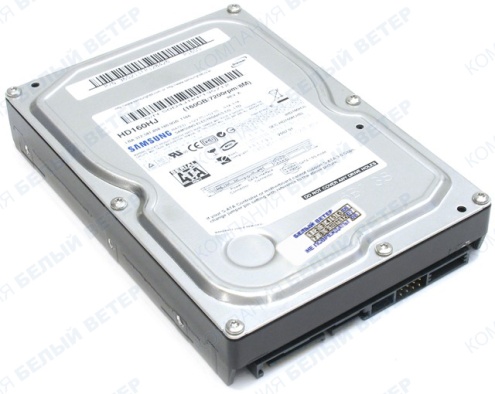 Накопитель на жестких магнитных дисках (НЖМД)
Съемный и несъемный
Интерфейсы: 
несъемный ATA (IDE), SATA, eSATA, SCSI, SAS
съемный USB
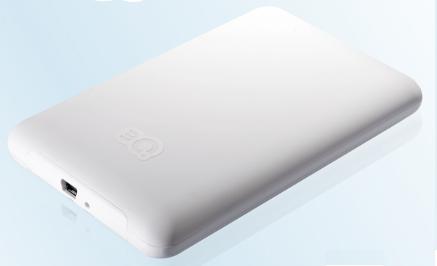 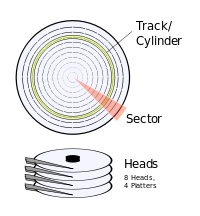 Разметка:
дорожка
сектор
цилиндр
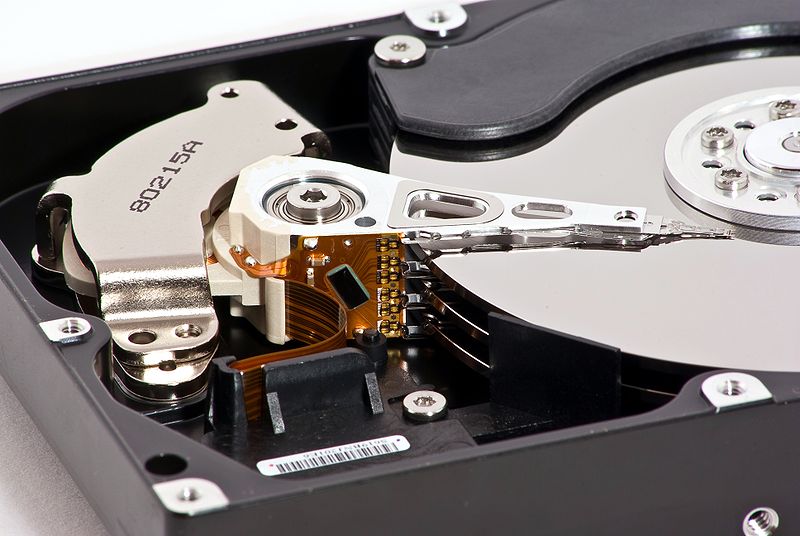 Оптические диски
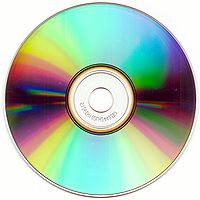 Compact disc: CD-ROM, CD-R, CD-RW
(600-800МБ)
 
DVD, DVD-R, DVD-RW, DVD+R, DVD+RW, DVD-RAM
(4,7ГБ – односторонний, 9,4ГБ – двухсторонний)
 
Blu-ray: BR-R, BR-RE, BR-ROM
(25ГБ - однослойный, 50ГБ – двухслойный)

Отличия:
Плотность записи на дорожке
Лазер для чтения
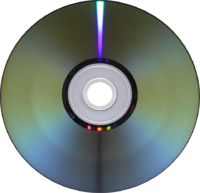 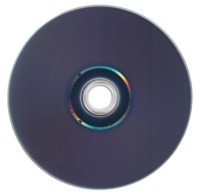 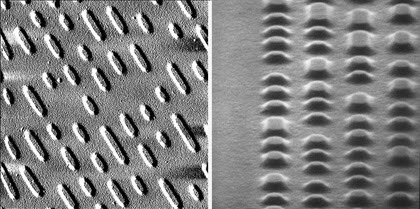 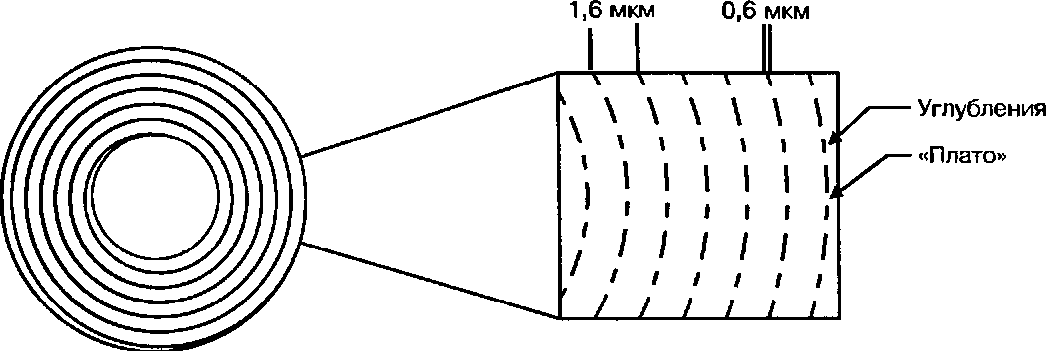 Видеоадаптер
(видеоадаптер, графический адаптер, графи́ческая плата)
Устройство с графическим процессором — графический ускоритель, который  занимается формированием графического образа на экране.
Обрабатывает 2D, 3D графику и эффекты (тени, блики, отражение, частицы)
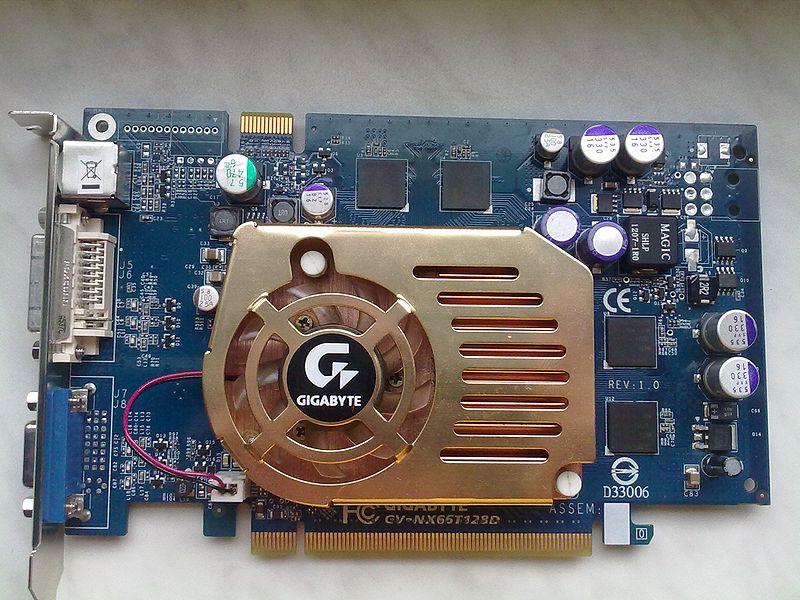 Содержит еще:
Контроллер
ОЗУ
ПЗУ
Разъемы
Система охлаждения
Характеристики:
Объем памяти
Разрядность шины
Частота процессора и памяти
Скорость заполнения (млн. пикс. в сек.)
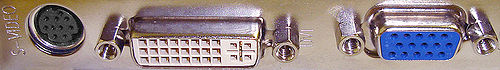 Монитор
Состоит из: дисплея (экрана); плат управления; блока питания; корпуса.
По типу размерности изображения:
2D – одно изображения;
3D – два изображения для разных глаз.
По типу дисплея:
электронно-лучевая трубка;
ЖК-монитор;
плазменный;
проектор;
OLED-монитор 
и др.
Основные характеристики:
    Соотношение сторон экрана — стандартный (4:3), широкоформатный (16:9, 16:10) или другое соотношение (например 5:4)
    Размер экрана — длина диагонали, чаще всего в дюймах
    Разрешение — число пикселей по горизонтали и вертикали
    Глубина цвета
    Частота обновления экрана (Гц)
    Время отклика пикселей
    Угол обзора
Электронно-лучевая трубка (ЭЛТ)
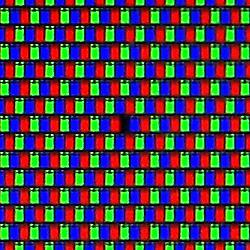 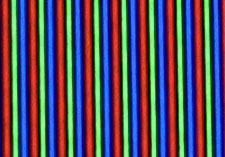 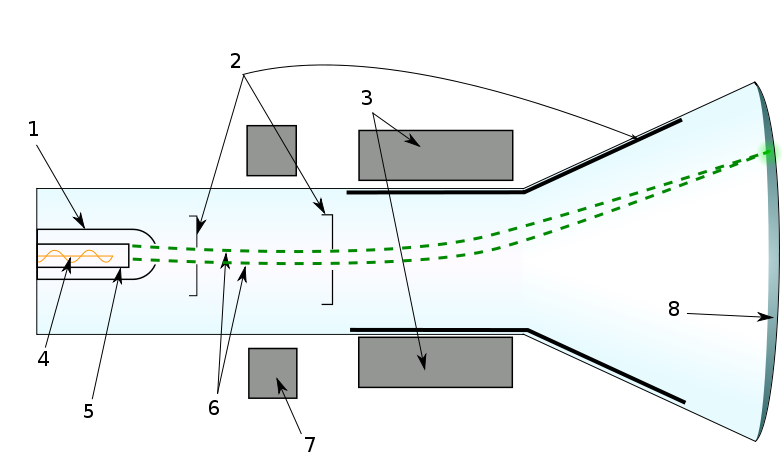 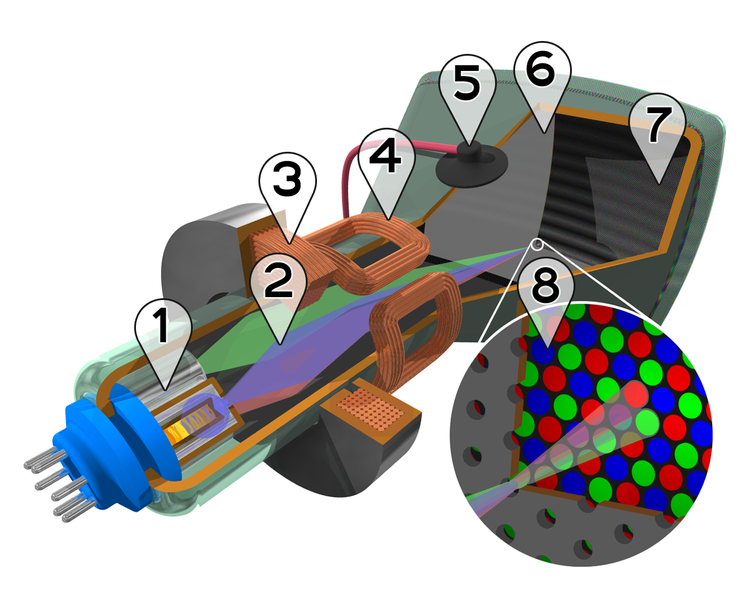 Жидкокристаллический монитор (LCD, TFT)
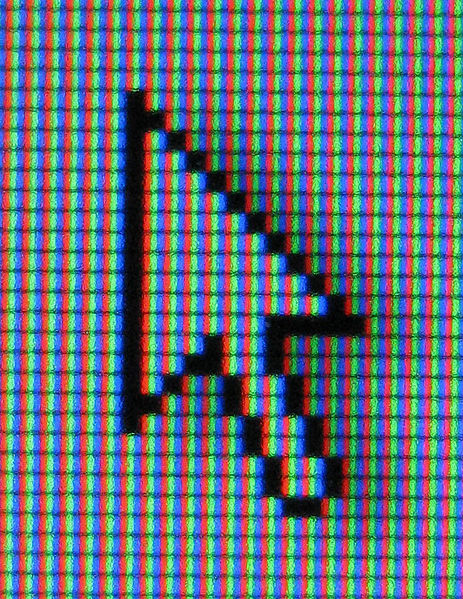 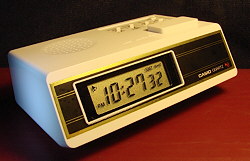 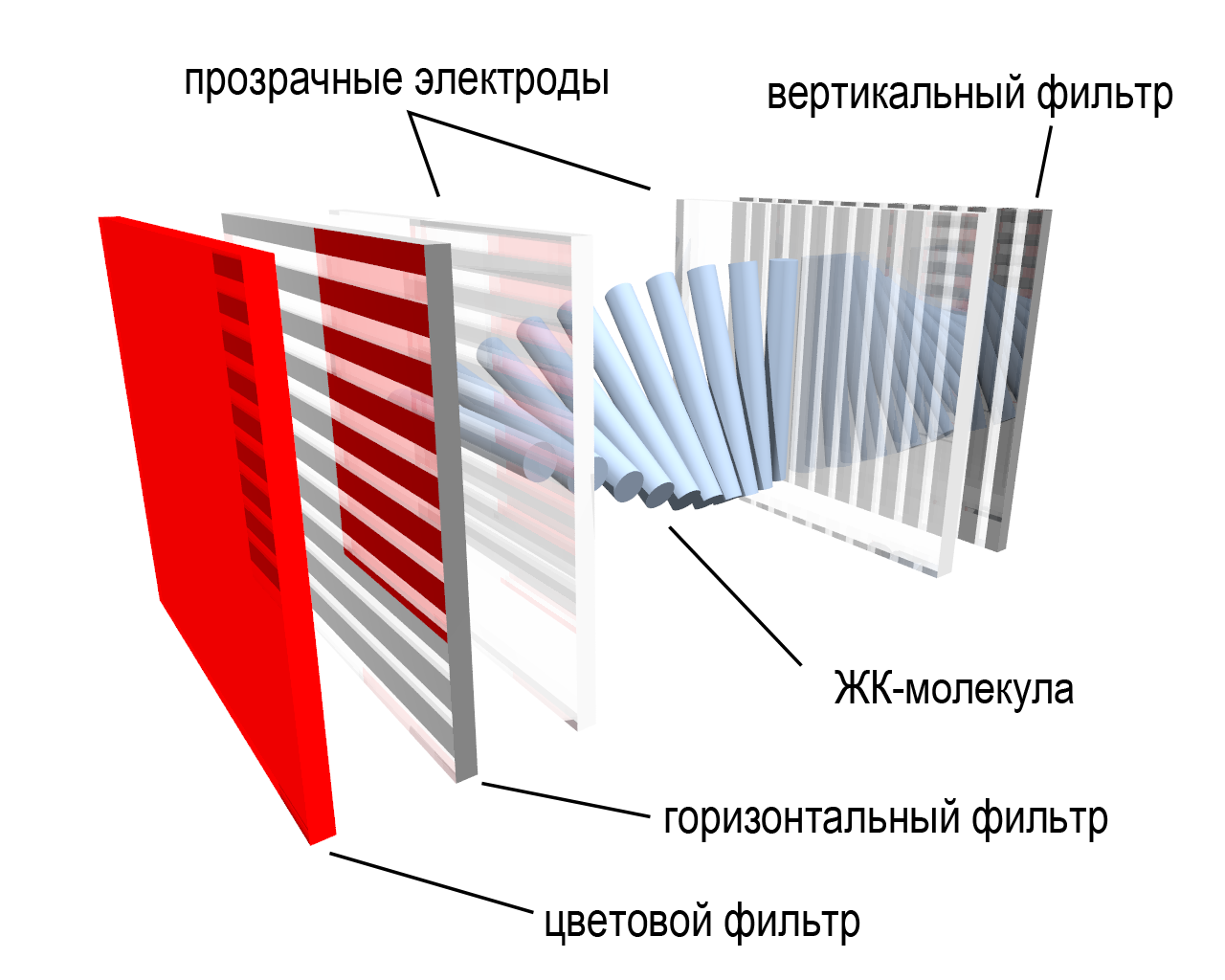 Плазменная панель
Газоразрядный экран. Свечение люминофора под воздействием ультрафиолетовых лучей, возникающих при электрическом разряде в ионизированном газе (плазме).
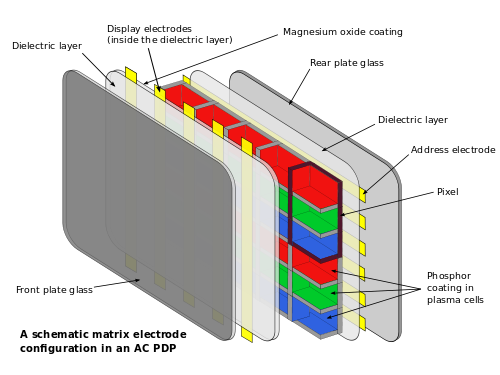 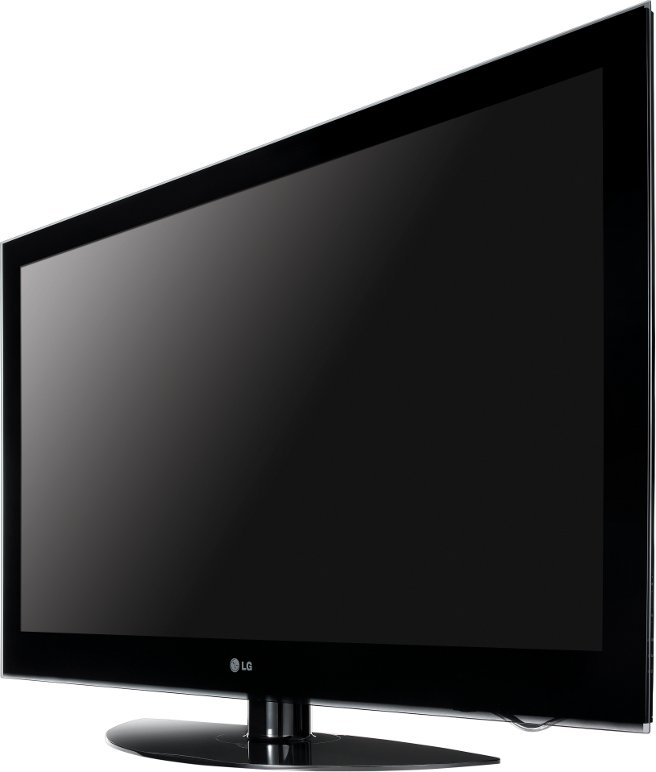 Органический светодиод (OLED)
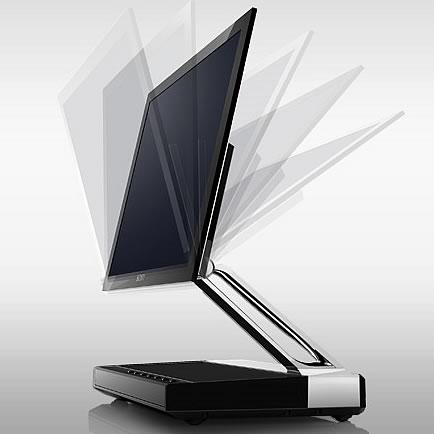 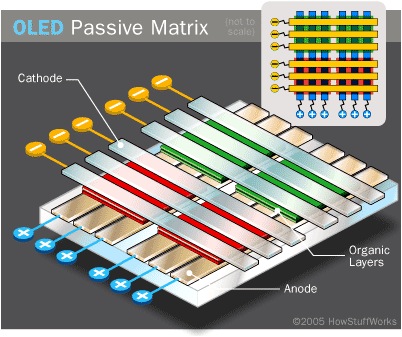 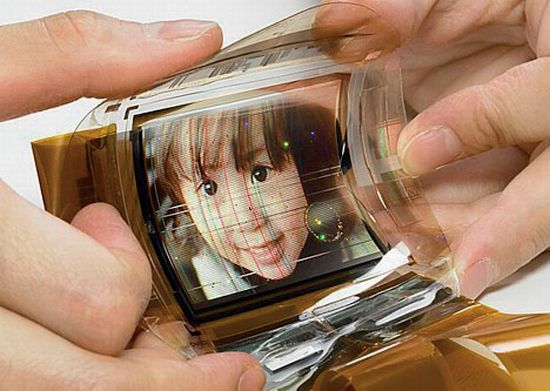 Электронные чернила (e-ink)
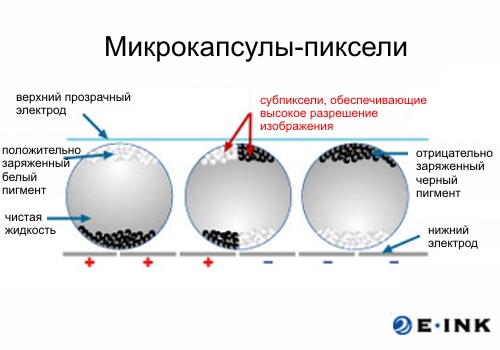 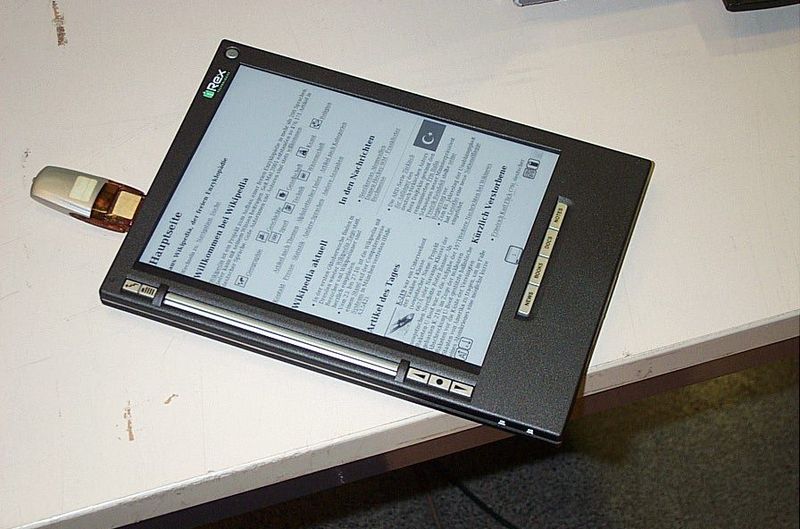 Устройства печати
Принтеры – офисная и фотографическая печать:
Матричные
Струйные
Лазерные

Монохромные
Цветные (CMYK – голубой, пурпурный, желтый, черный)
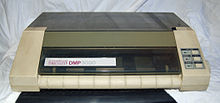 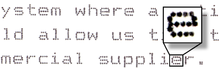 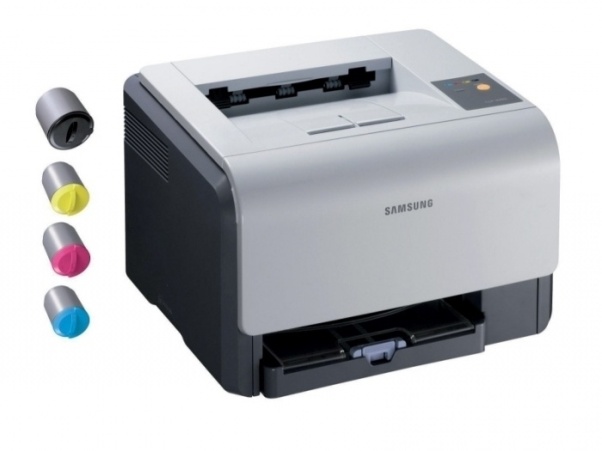 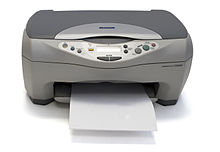 Основная характеристика – разрешение печати (не менее 300dpi)
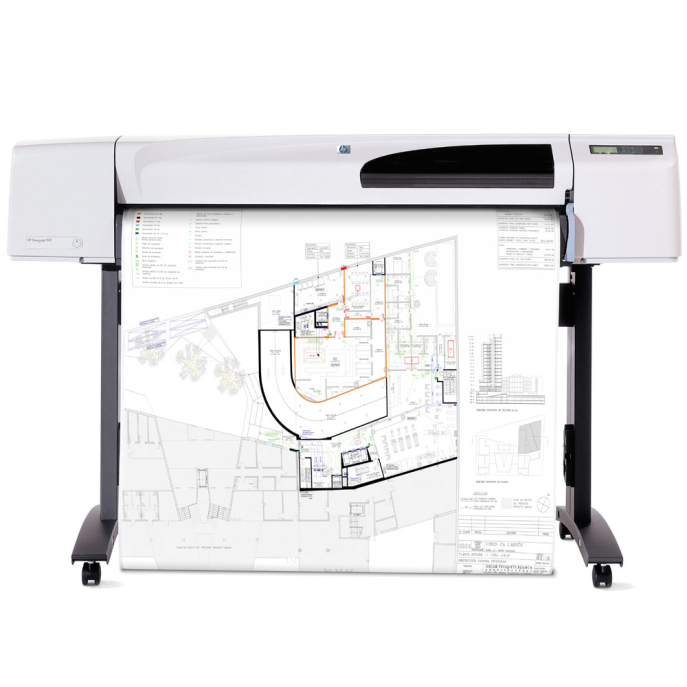 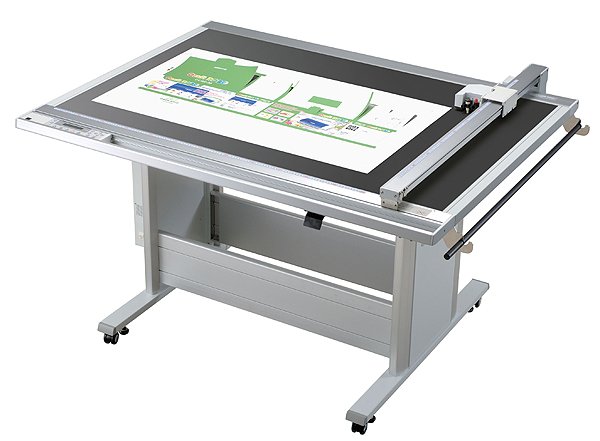 Плоттеры (графопостроители) – высококачественная печать и нарезка изображения:
Барабанные (рулонные)
Планшетные
Сканер
По типу механики:
Ручной
Планшетный
Рулонный
Проекционный


Специальные:
Сканер штрих-кода
Сканер киноплёнки

3D-сканер.

Биометрические сканеры:
Сканер сетчатки глаза
Сканер отпечатка пальца
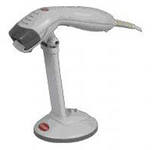 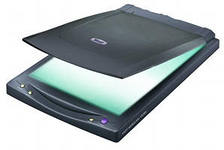 Ручной сканер штрих-кода
Планшетный сканер
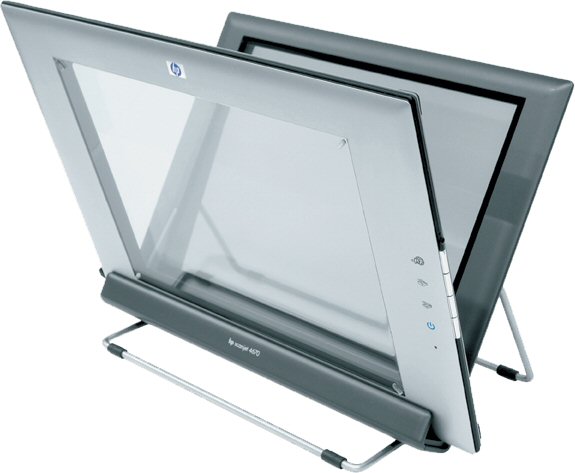 Основная характеристика – разрешение сканирования (для возможности распознавания текста – минимум 300dpi)
Планшетный сканер в вертикальном исполнении
Клавиатура
Группы клавиш:
Функциональные
Алфавитно-цифровые
Специальные
Управления курсором
Дополнительная цифровая клавиатура (NumPad)
Дополнительные (управления питанием, проигрывателя и т.п.)

Основная характеристика – эргономичность.
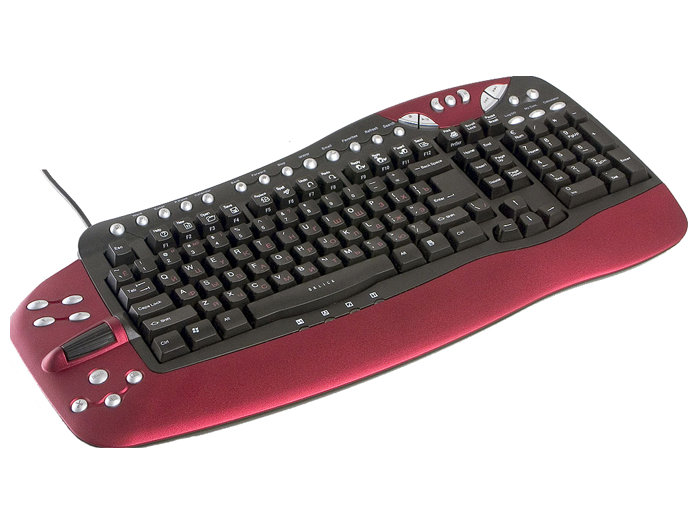 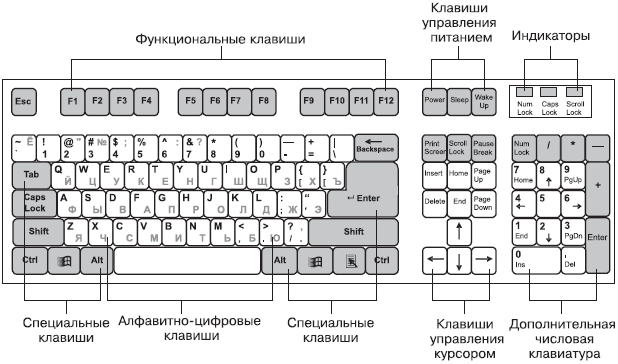 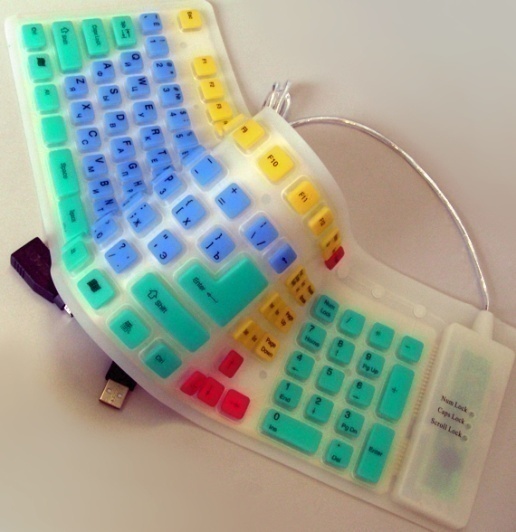 Манипуляторы
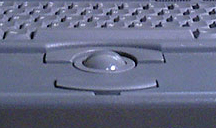 Мышь:
Проводная (PC/2, USB)
Беспроводная (USB)

Горизонтальная
Вертикальная

Тачпад (сенсорная панель)

Джойстик

Игровой руль и педали

Графический планшет

Основные характеристики 
Эргономичность
Разрешение
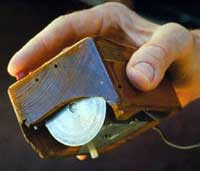 Трекбол
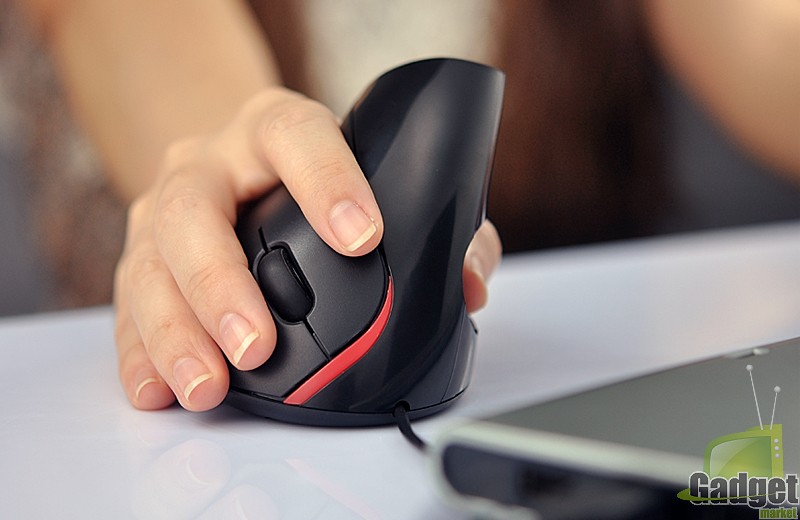 Первая мышь
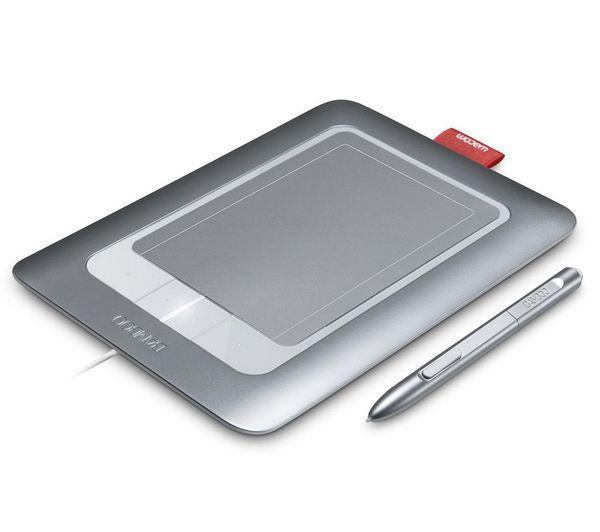 Эргономичная вертикальная мышь
Графический планшет